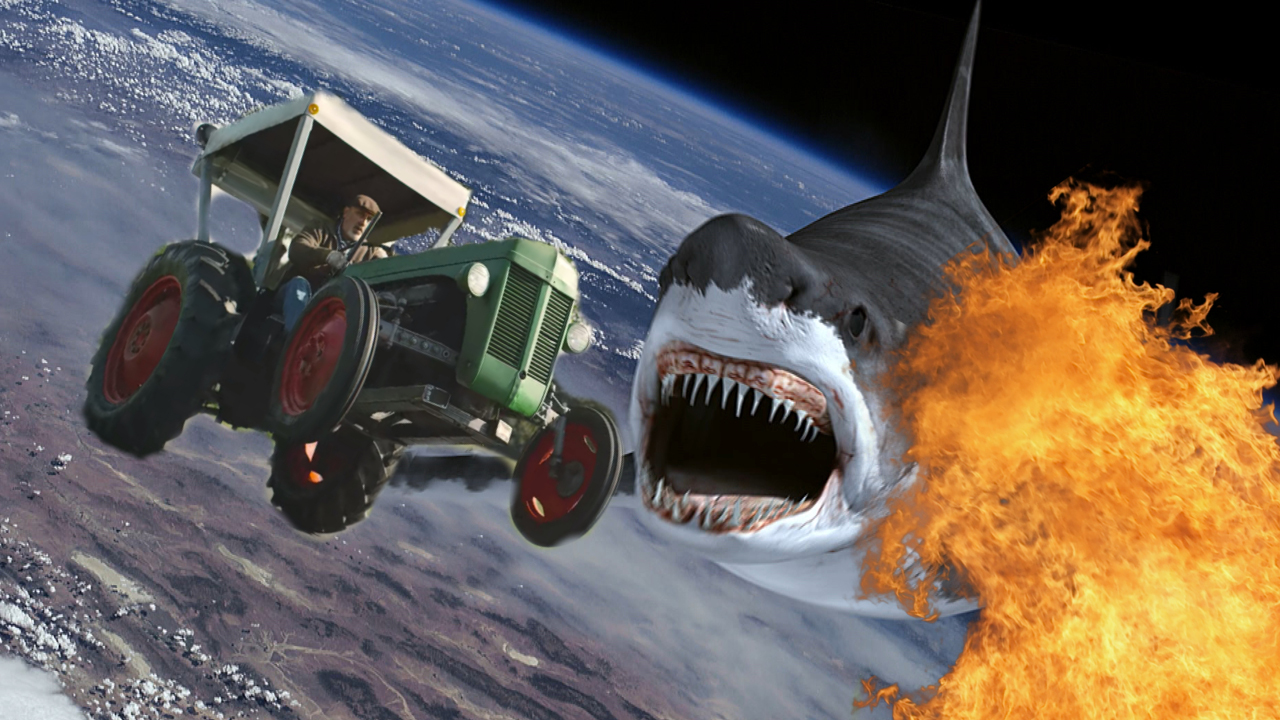 MUSEE
LE
DE
LA
2CV
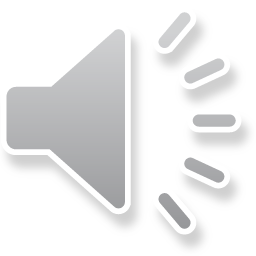 Visitez le musée de la 2 CV tous les samedis après-midi de 14 à 17 heures

Rue de la Cristallerie
Vallérysthal - Commune de Troisfontaines (57870)

Tel : 33.(0)9.54.18.83.13
Objectifs :

- Huiler la communication- Faire une révision du site internet- Dégraisser l’espace muséal 
- Tuner un évènement original 


BUDGET : 500 000 €
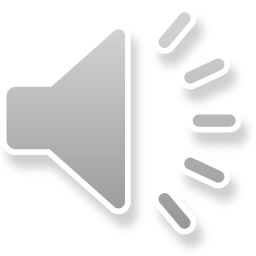 La communication et le site internet :

- les réseaux sociaux (facebook, instagram, twitter)- la presse nationale- journal TV régional- la radio
- remaniement du site internet
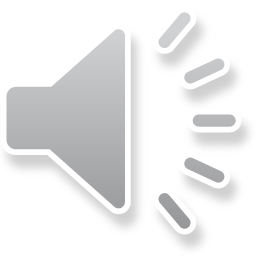 Dégraissage de l’espace muséal :

- photo souvenir- faux permis 2CV- sonnette klaxon pouet-pouet- toilettes (klaxon, fauteuil, frein à main, bruit de la chasse)- costume voituriers pour le personnel d'accueil- proposition de location du musée pour anniversaire
- réaménagement de l’espace
- jardin à 2CV
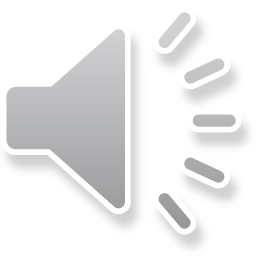 Festival de la 2CV :

Les 20 et 21 juin 2016

- rassemblement, - concours de peinture - cinéma en plein air dans les voitures- stands-démonstration de force 2CV- jeux et ateliers pour les enfants - prix à gagner- démonstration de 2CV volante et de 2CV aquatique
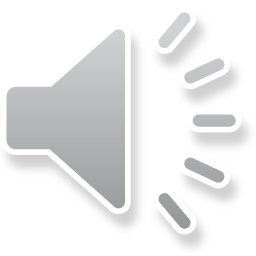 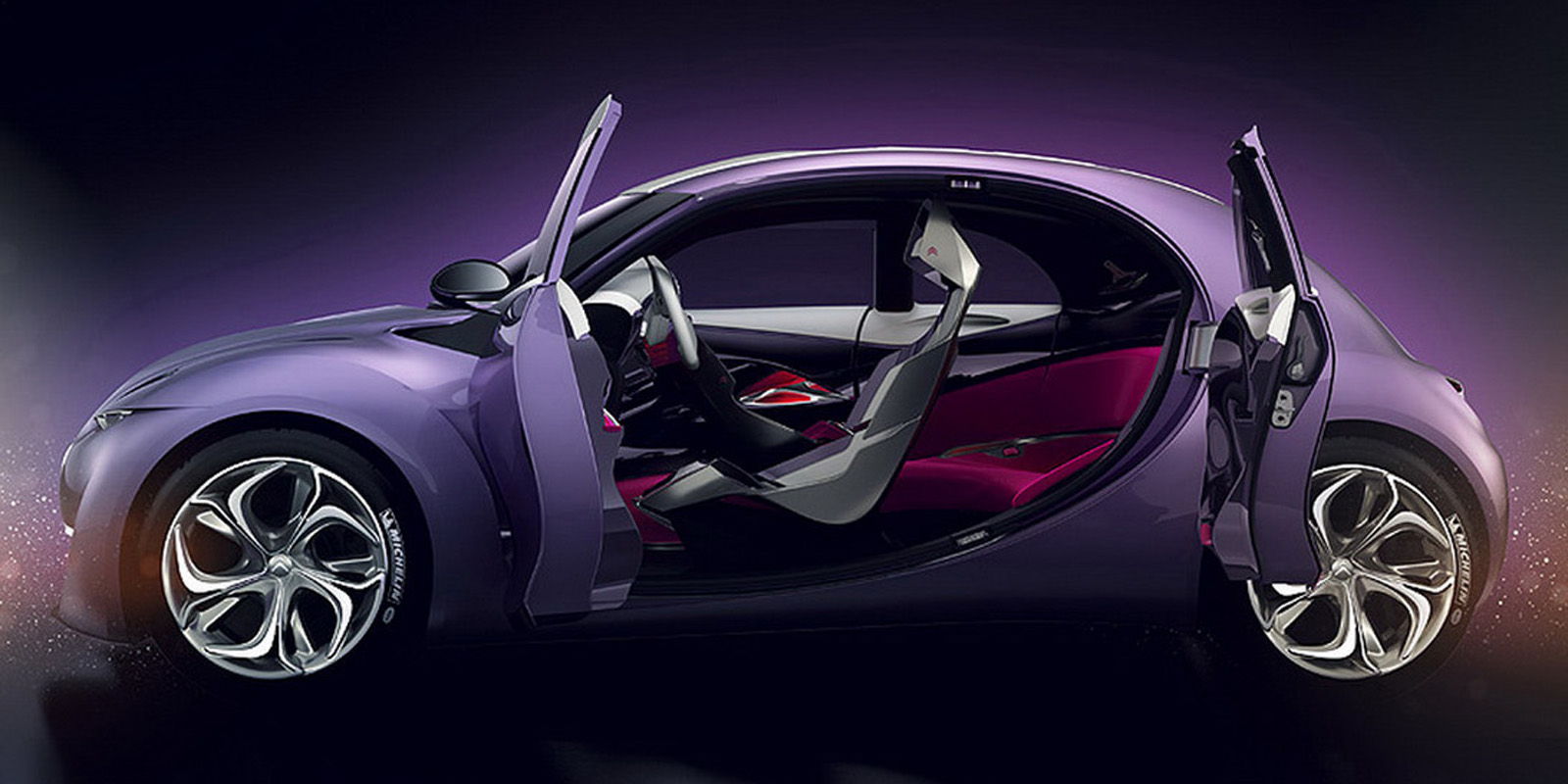 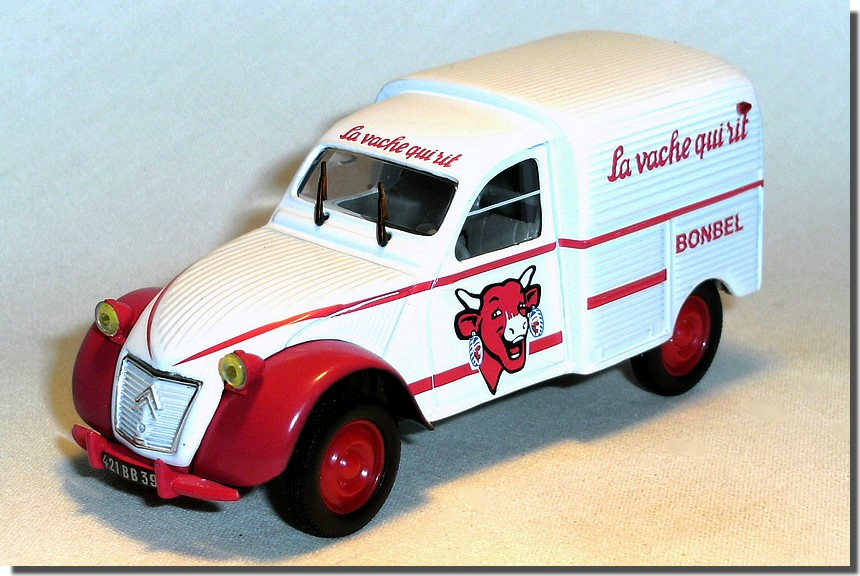 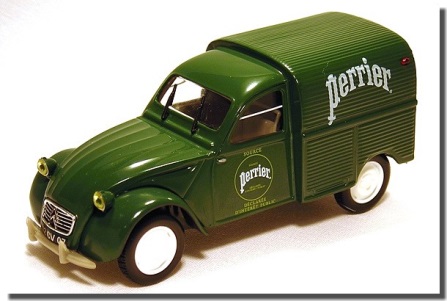 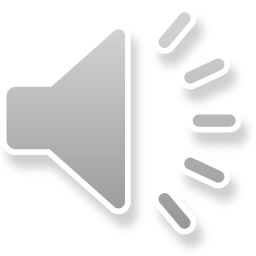 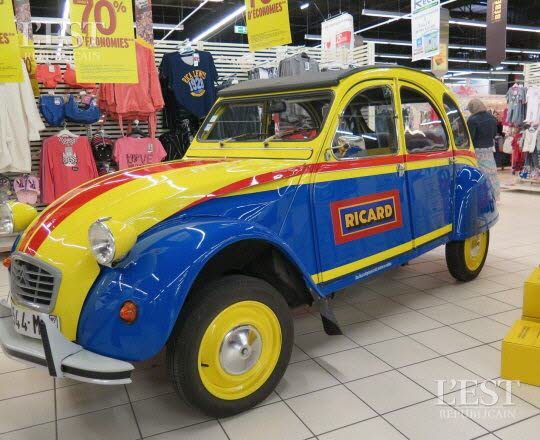 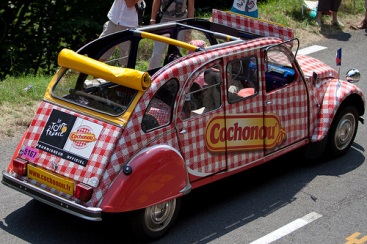 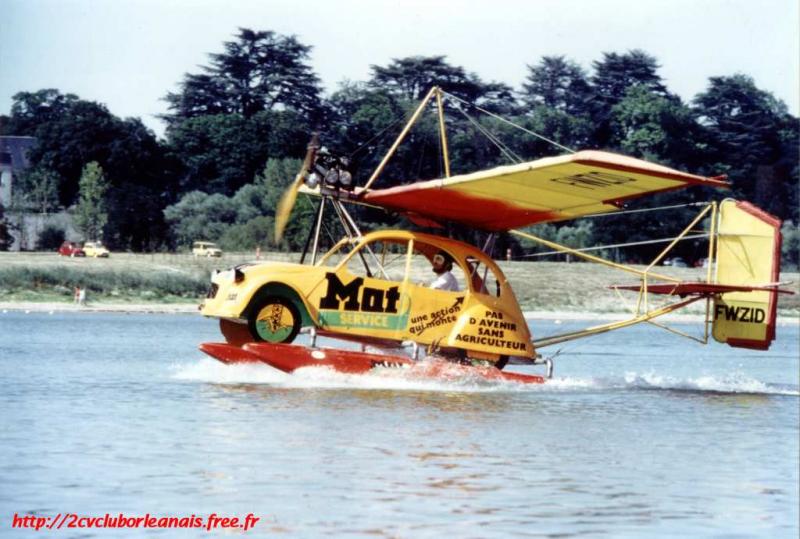 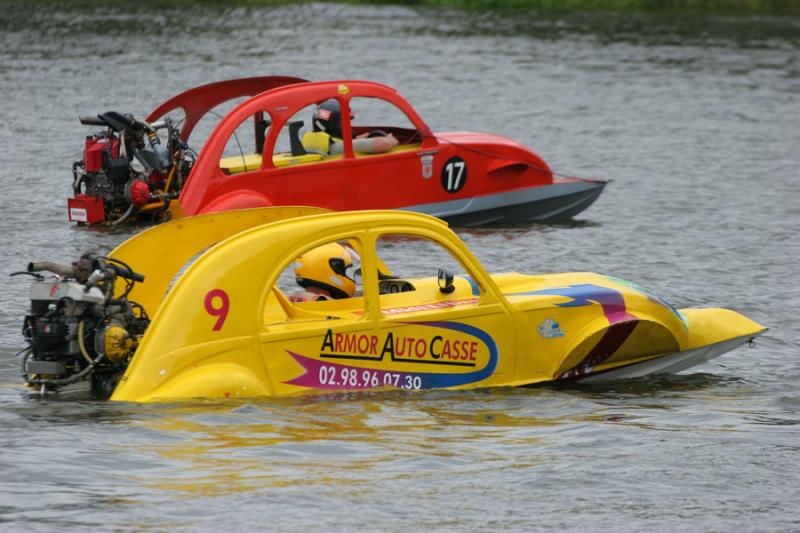 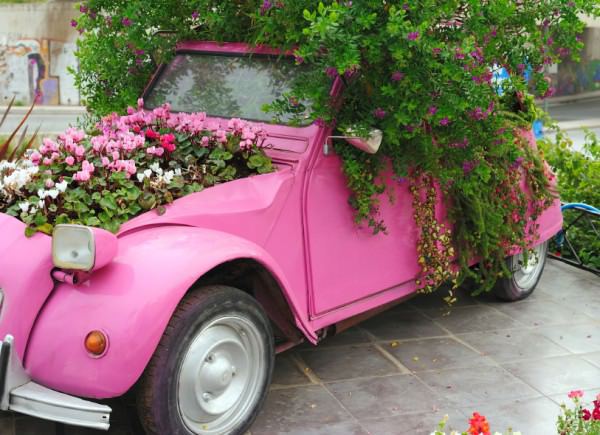 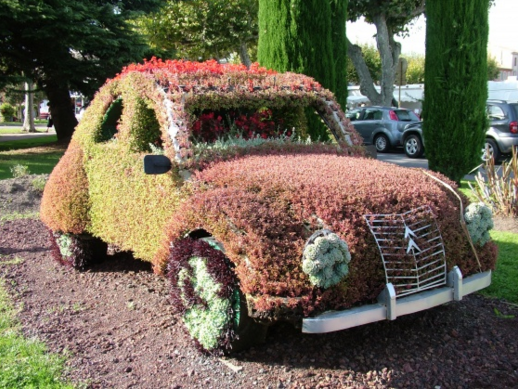 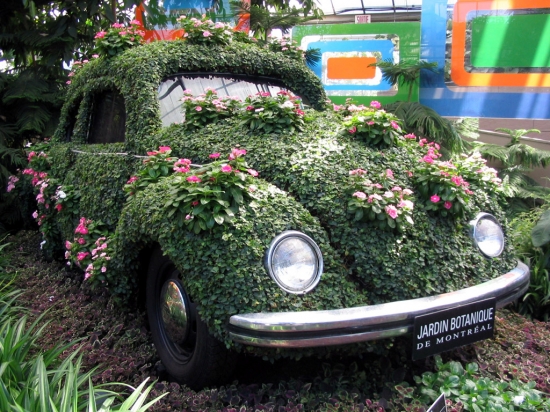 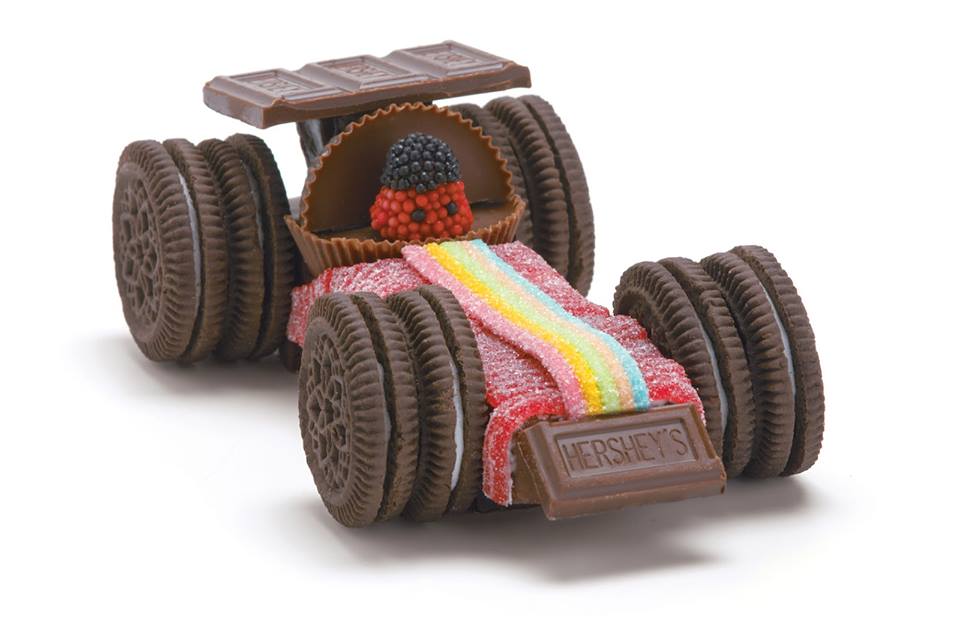 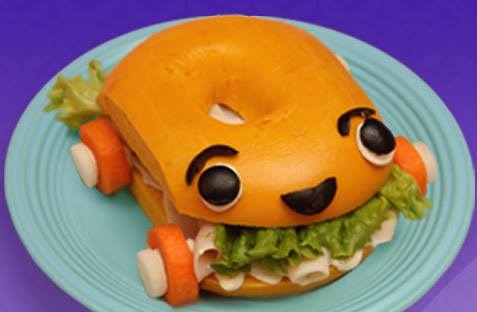 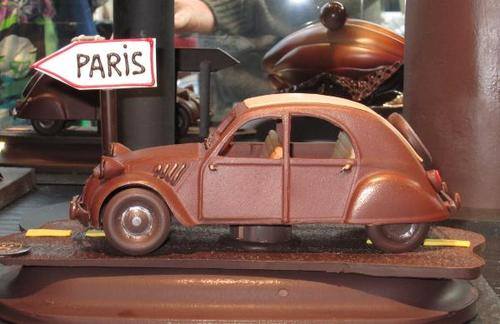 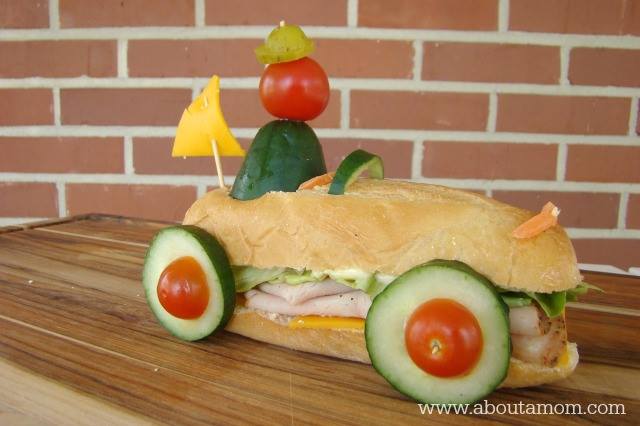 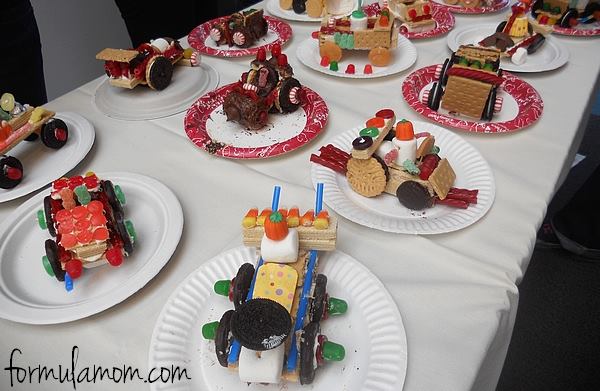 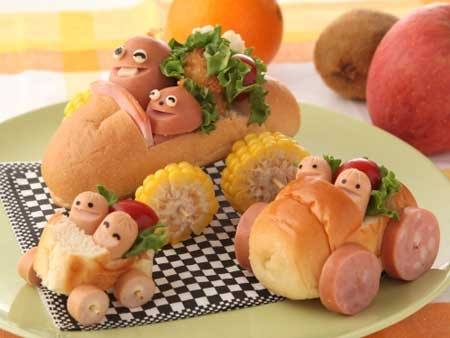 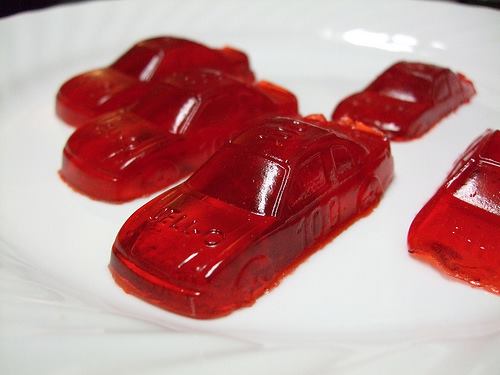 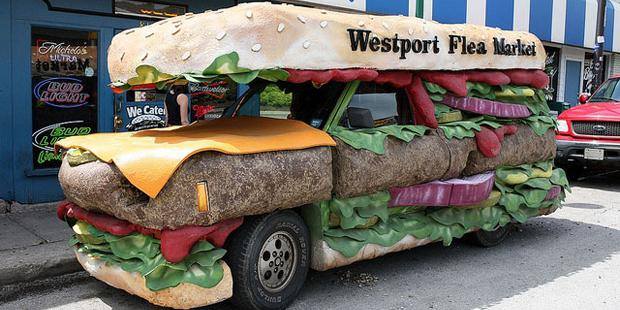 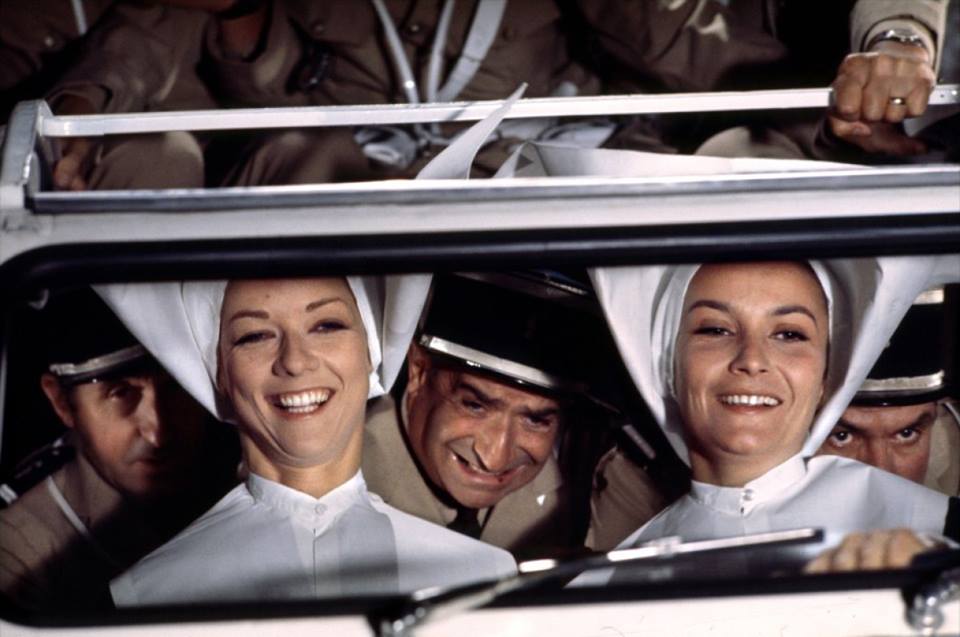